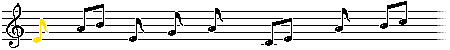 Здоровьесберегающие технологии на музыкальных занятиях
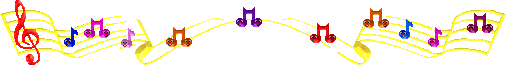 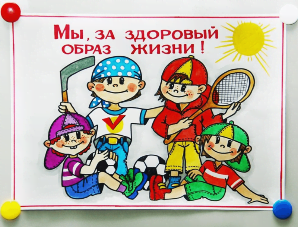 Подготовила музыкальный руководитель
МБДОУ №7 «Жемчужинка»
Абдуллаева Марина Владимировна
Условия ДОУ для развития музыкальных и творческих способностей детей, укрепления их психофизического здоровья.
Система музыкально-оздоровительной работы предполагает использование на каждом музыкальном занятии следующих здоровье сберегающих технологий:
Валеологические песенки-распевки.
С них начинается любое музыкальное занятие. Несложные, добрые тексты и мелодия,        состоящая из звуков мажорной гаммы, поднимают настроение, задают позитивный тон к восприятию окружающего мира, улучшают эмоциональный климат на занятии, подготавливают голос к пению.
Дыхательная 
гимнастика.
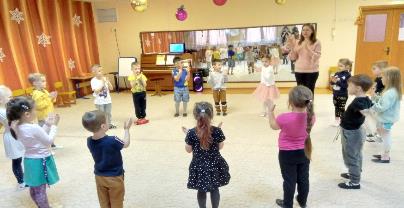 Основными задачами дыхательных упражнений на музыкальных занятиях являются: укрепление физиологического дыхания детей (без речи), тренировка силы вдоха и выдоха, развитие продолжительности выдоха. Пение с предшествующей ему дыхательной гимнастикой оказывает на детей психотерапевтическое, оздоравливающее воздействие.
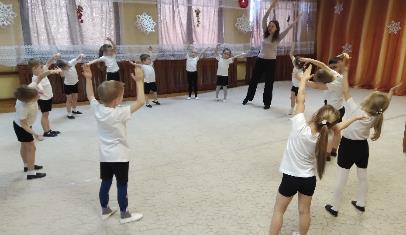 Артикуляционная гимнастика.
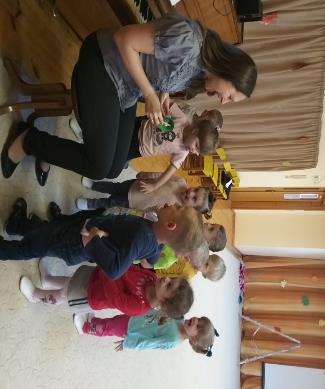 Основная ее цель - выработка качественных,     полноценных движений органов
артикуляции, подготовка к правильному произнесению фонем.
В результате этой работы   повышаются показатели уровня развития речи детей, певческих навыков, улучшаются музыкальная память, внимание.
Игровой массаж.
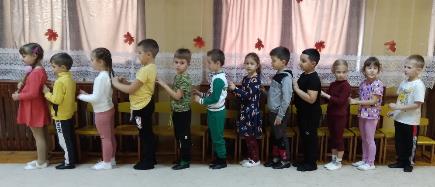 Делая самомассаж определенной части тела, ребенок воздействует на весь организм в целом. Полная уверенность в том, что он делает что-то прекрасное, развивает у человека позитивное отношение к собственному телу. Ребенок может легко  этому научиться в игре.
Пальчиковые игры
Важное место на музыкальных занятиях занимают пальчиковые игры  и сказки, которые исполняются как песенки или произносятся под музыку.
Игры развивают речь ребенка, двигательные качества, повышают координационные способности пальцев рук, подготавливают к рисованию, 
письму, соединяют пальцевую пластику с выразительным мелодическим и речевым интонированием, формируют образно-ассоциативное мышление на основе устного народного творчества.
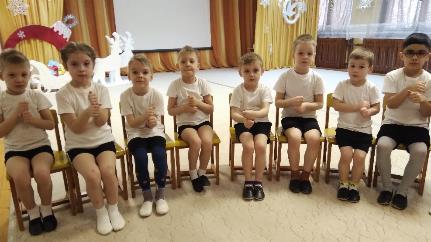 Речевые игры
Это стихи, с которыми и в которые          можно играть. Известно, что речевые игры и развлечения помогают воспитывать интерес к окружающему, стимулируют познавательную  активность дошкольников. Речевая игра снимает напряжение, обычно возникающее у детей во время занятий, повышается способность к
непроизвольному вниманию.
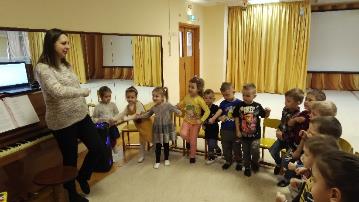 Это система музыкально - двигательных, речедвигательных, музыкально - речевых заданий и упражнений, основанных на использовании связи слова, музыки и движения. Музыка, движение и слово в логоритмике сочетаются различным образом. Но какова бы ни была доля музыки и слова, музыки и движения и т.д., в упражнениях в комплексе они формируют и упорядочивают двигательную сферу ребёнка, его деятельность, положительно влияют на личность.
Логоритмика
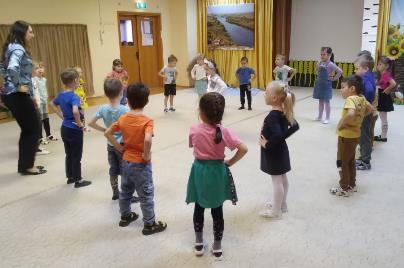 Музыкотерапия
Слушание правильно подобранной музыки повышает иммунитет
детей, снижает напряжение и раздражительность, восстанавливает дыхание.
Это создание такого музыкального сопровождения, которое способствует коррекции психофизического статуса детей в процессе их двигательно- игровой деятельности.
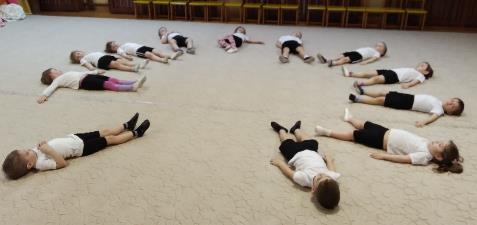 Педагоги дошкольных учреждений, 
в том числе и музыкальные руководители, должны комплексно решать задачи физического, интеллектуального, эмоционального и личностного развития ребенка, активно внедряя в этот процесс наиболее эффективные технологии здоровьесбережения.
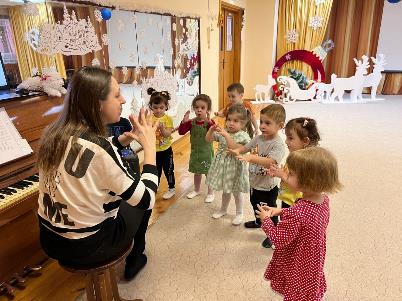 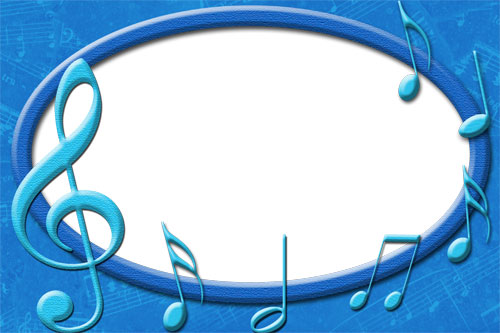 Основная форма музыкальной деятельности в ДОУ - музыкальные занятия, в ходе которых осуществляется систематическое, целенаправленное и всестороннее воспитание и формирование музыкальных и творческих способностей каждого ребенка.
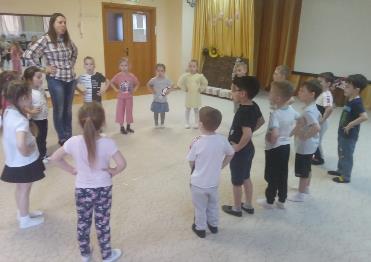 Валеологическая песенка-приветствие!
Солнышко ясное, здравствуй!
Небо прекрасное, здравствуй!
Все мои подружки, все мои друзья,
Здравствуйте, коллеги! Приветствую вас я!
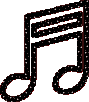 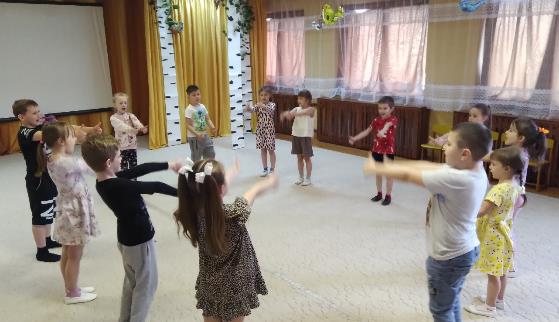 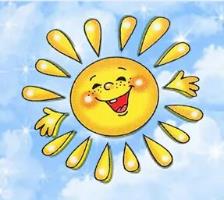 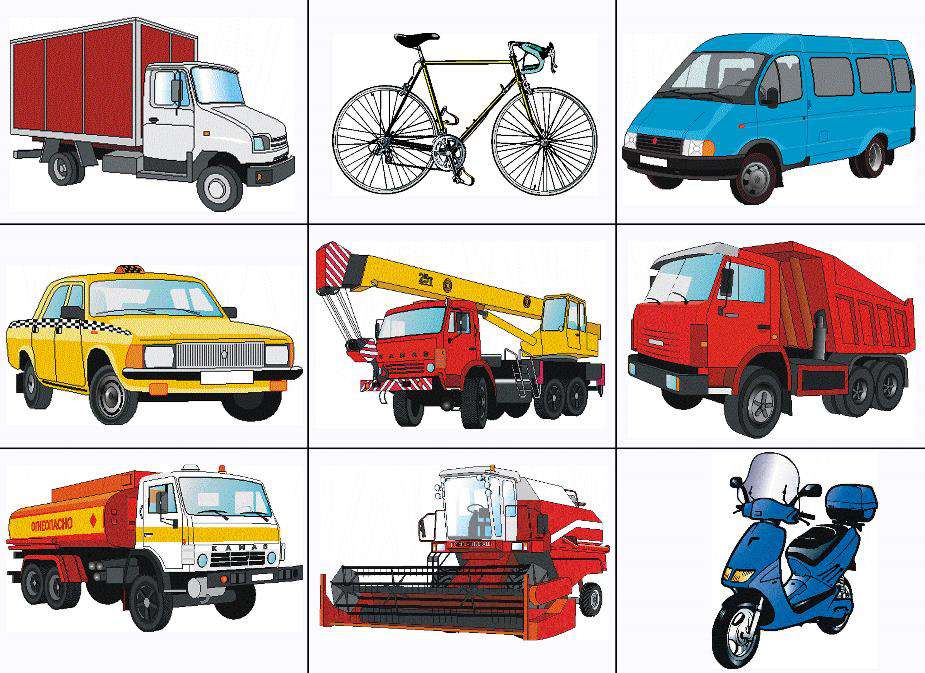 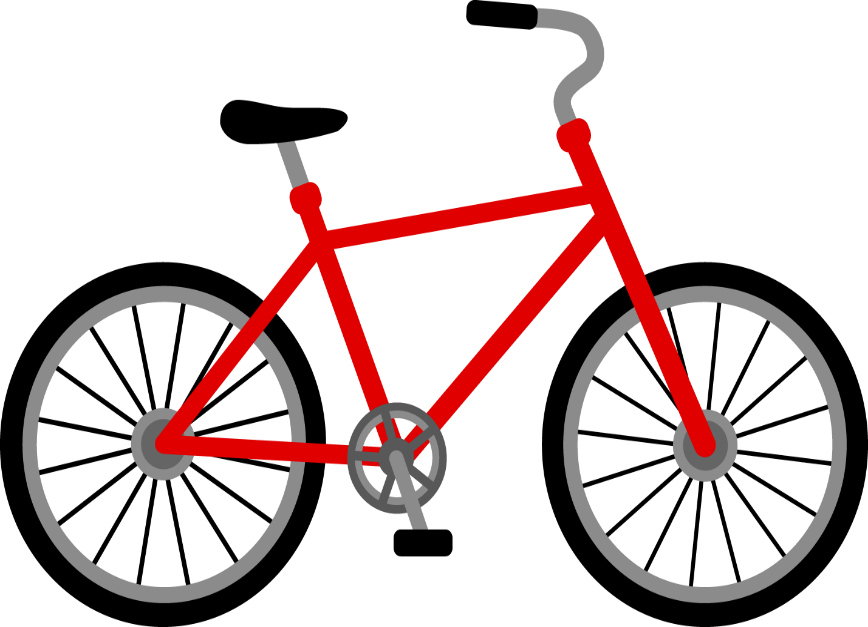 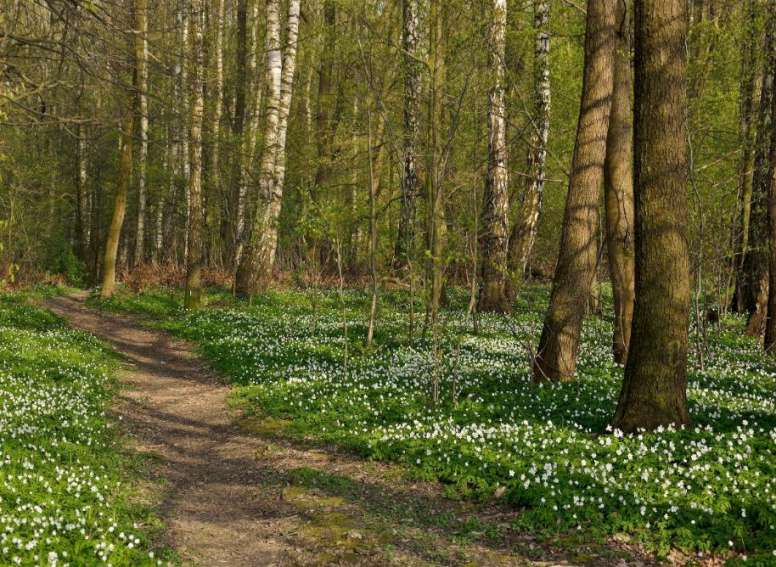 Ритмодекламация «Мы идём в весенний лес».
(Марш)  Мы идём в весенний лес, сколько здесь вокруг чудес,Вот берёзка стройная стоит, справа ёлочка на нас глядит.
(На носочках) 
Идём спокойно, не спеша, у всех осанка хороша.На носочках мы идём и ничуть не устаём
(На пяточках) 
И на пяточках умеем - всё сегодня мы успеем! 
(На внешней стороне стопы)
А медведь вот так идёт,
(На внутренней стороне стопы)Ну, а мы – наоборот!
(Лёгкий бег), Прилетели журавли и соловушки малы,
(Покружились, присели) Бабочки все закружились, на цветочки опустились.
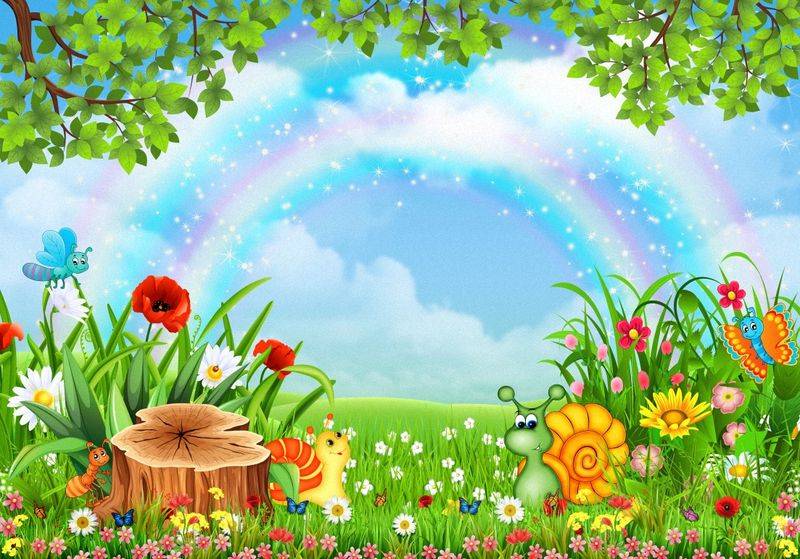 ЗДРАВГОРОД
Игровой массаж «Дружок»
У меня такие ушки!Посмотри! (Стоят спиной друг к другу, массируют ушки)Разотру их потихоньку. (Растирают ушки с усилием)Раз, два, три! Раз, два, три!Твои ушки тожеНа мои похожи! (Поворачиваются лицом друг к другу, теребят ушки друг друга)Хорошо с тобой, дружок,Покружись со мной разок. (Кружатся «лодочкой»)У меня такая спинка.Посмотри! (Один ребёнок поворачивается к спинке другого ребёнка и гладит её)Я похлопаю по спинке.Раз, два, три! Раз, два, три! (Легко похлопывают по спинке)Твоя спинка тожеНа мою похожа! (Меняются местами)Хорошо с тобой, дружок,Покружись со мной разок. (Кружатся «лодочкой»)
У меня такие ручки!Посмотри! 
(Стоят спиной друг к другу, гладят свои руки)Звонко хлопают в ладоши.Раз, два, три! Раз, два, три! (Хлопают)Твои ручки тожеНа мои похожи.(Поворачиваются лицом друг другу, 
гладят по ручкам друг друга)Хорошо с тобой, дружок,Покружись со мной разок. 
(Кружатся «лодочкой»)У меня такие щёчки!Посмотри! 
(Стоят спиной друг другу, гладят свои щёчки)Я пощиплю их немножко.Раз, два, три! Раз, два, три! 
(Легко щиплют щёчки)Твои щёчки тожеНа мои похожи. 
(Поворачиваются, растирают 
щёчки друг друга)Хорошо с тобой, дружок,Покружись со мной разок. 
(Кружатся «лодочкой»)
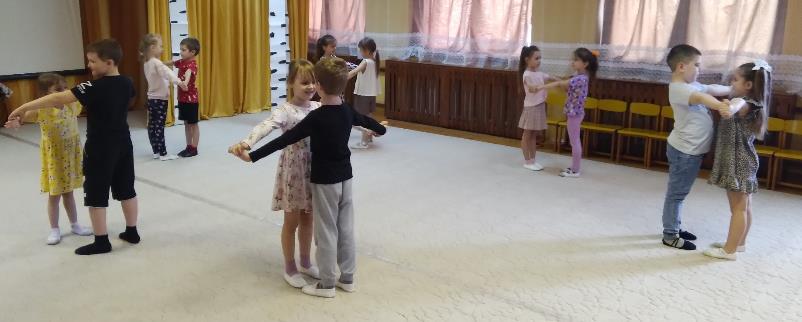 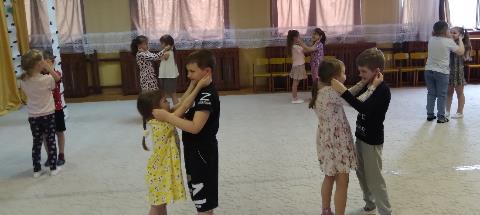 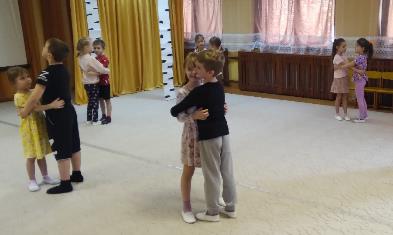 Гречневый массаж для рук
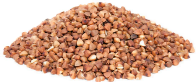 Если гречку собрать 
Берут немного гречки в руку.
И в горшок положить 
Пересыпают из руки в руку,
Если гречку водою из речки залить -делают указательным пальцем правой руки круговые движения по крупе.
А потом, а потом долго в печке варить -делают указательным пальцем левой руки круговые движения.
То получится наша  
Любимая каша! Берут гречку в руки, трут ладошками друг о друга.
Если печка – то печёт, 
Легко шлёпают ладошками
по гречке
Если сечка – то сечёт, 
постукивают рёбрами ладоней
Если гречка - то гречёт? 
Слегка надавливают ладонями на крупу
Вот и нет, она - растёт! 
Берут правой и левой рукой
щепотку гречки и высыпают её в тарелку.
Музыкотерапия - важная составляющая музыкально-оздоровительной работы в  ДОУ. Это создание такого музыкального сопровождения, которое способствует коррекции психофизического статуса детей в процессе их двигательно-игровой деятельности.
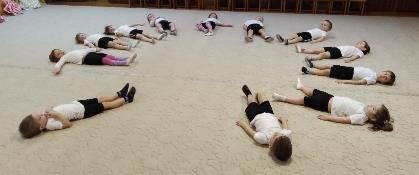 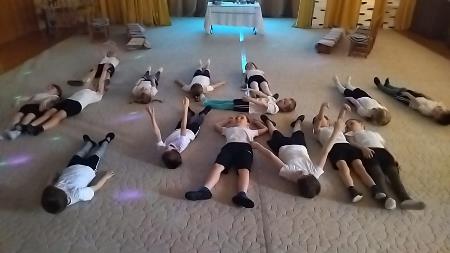 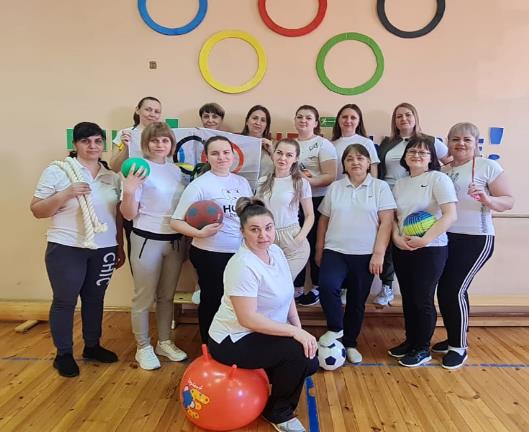 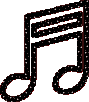 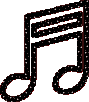 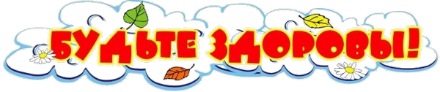